Back to Basics-The Peace of God
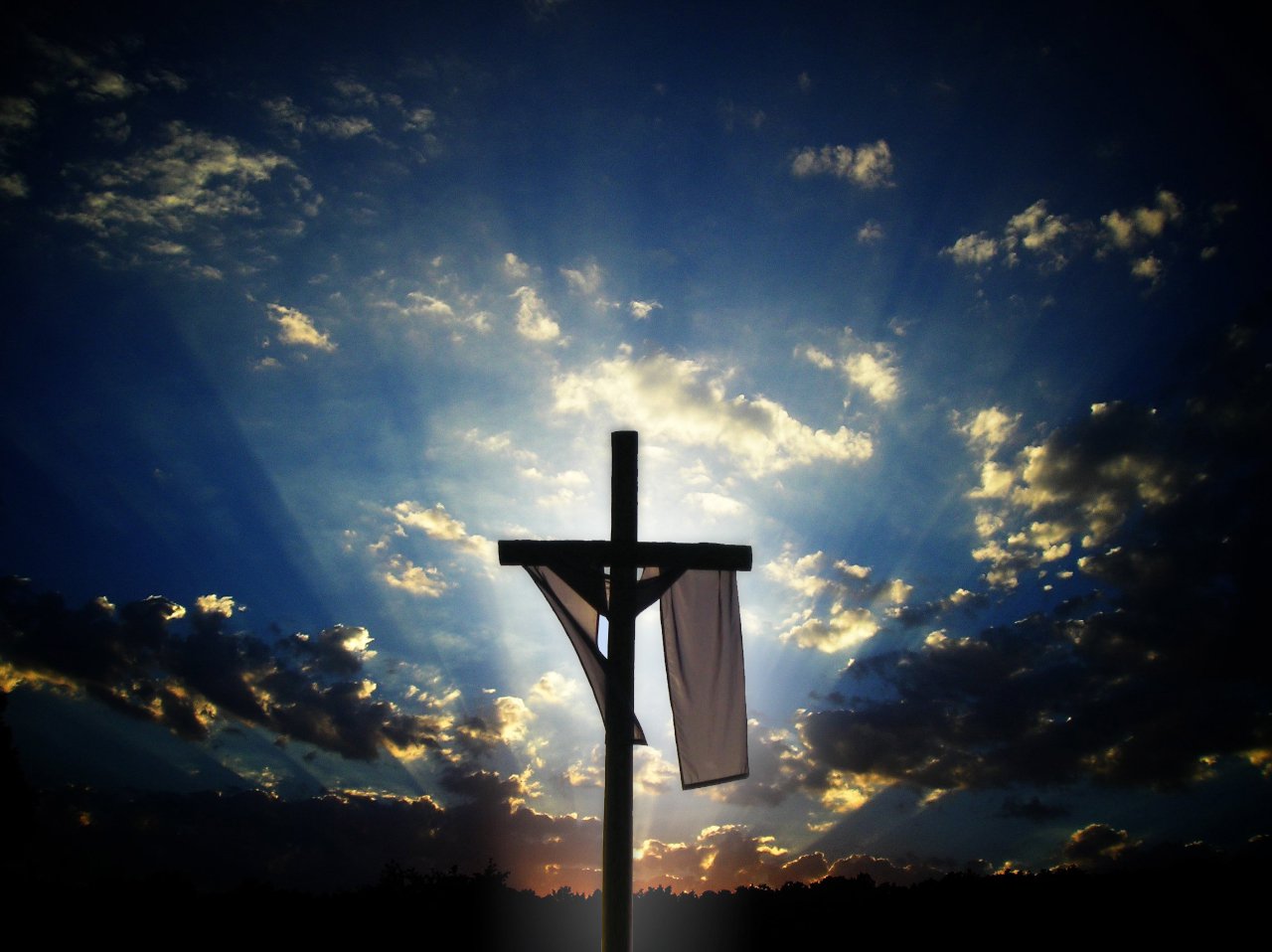 John 14:26-27
INTRODUCTION
The peace of God
One of the most commonly associated aspect of Christianity
Also, one of the most misunderstood
INTRODUCTION
The peace of God
One of the most commonly associated aspect of Christianity
Also, one of the most misunderstood
Jesus promised it
NT writers wrote about it
The early church had it
INTRODUCTION
The peace of God
One of the most commonly associated aspect of Christianity
Also, one of the most misunderstood
Jesus promised it
NT writers wrote about it
The early church had it
Let’s look at it
A Common Trait
There are many things of God that are easy to understand/accept on one level, but difficult to fully grasp all their wonders
A Common Trait
There are many things of God that are easy to understand/accept on one level, but difficult to fully grasp all their wonders
2 Corinthians 9:15 – “indescribable gift”
Isaiah 55:8-9 – ways and thoughts (His plans)
A Common Trait
There are many things of God that are easy to understand/accept on one level, but difficult to fully grasp all their wonders
2 Corinthians 9:15 – “indescribable gift”
Isaiah 55:8-9 – ways and thoughts (His plans)
Ephesians 3:19 – the love of Christ
Philippians 4:7 – the peace of God
A Common Trait
There are many things of God that are easy to understand/accept on one level, but difficult to fully grasp all their wonders
2 Corinthians 9:15 – “indescribable gift”
Isaiah 55:8-9 – ways and thoughts (His plans)
Ephesians 3:19 – the love of Christ
Philippians 4:7 – the peace of God
Don’t ever think you finally understand it all
The Many-sided Peace
1. With God
John 14:27 – Not like the world
Internal/external
Temporary/eternal
Vacillating circumstances/rock-solid assurance
Romans 5:1, 8-11
Sin = enmity
Jesus took our sins away – 1 Peter 2:24
Only way available is thru Jesus
The Many-sided Peace
2. In persecution
Not thinking of vengeance (Romans 12:17-19)
The Many-sided Peace
2. In persecution
Not thinking of vengeance (Romans 12:17-19)
Like Jesus, looking forward (Hebrews 12:2)
The Many-sided Peace
2. In persecution
Not thinking of vengeance (Romans 12:17-19)
Like Jesus, looking forward (Hebrews 12:2)
Why?
You are walking with God – Psalm 23:4; Philippians 1:21; 2 Timothy 4:8
The Many-sided Peace
2. In persecution
Not thinking of vengeance (Romans 12:17-19)
Like Jesus, looking forward (Hebrews 12:2)
Why?
You are walking with God – Psalm 23:4; Philippians 1:21; 2 Timothy 4:8
You know/trust His promises – Romans 8:28; Hebrews 13:5-6
The Many-sided Peace
2. In persecution
Not thinking of vengeance (Romans 12:17-19)
Like Jesus, looking forward (Hebrews 12:2)
Why?
You are walking with God – Psalm 23:4; Philippians 1:21; 2 Timothy 4:8
You know/trust His promises – Romans 8:28; Hebrews 13:5-6
You are focused on your path – Matthew 7:13-14; 2 Timothy 3:12, 14; Colossians 1:24, 27
The Many-sided Peace
3. In troubles – Psalm 46:1
Unlike persecution, caused by being a faithful Christian
The Many-sided Peace
3. In troubles – Psalm 46:1
Unlike persecution, caused by being a faithful Christian
Troubles may also come our way as a 
Consequence of our own sin (Galatians 6:7-8)
Consequence of living in a damaged world-Rom 8:22
Consequence of other peoples’ sins-1 Peter 2:19-23
The Many-sided Peace
3. In troubles – Psalm 46:1
Unlike persecution, caused by being a faithful Christian
Troubles may also come our way as a 
Consequence of our own sin (Galatians 6:7-8)
Consequence of living in a damaged world-Rom 8:22
Consequence of other peoples’ sins-1 Peter 2:19-23
God has given us
The Bible – Romans 15:4
Prayer – Philippians 4:6
Other Christians – 2 Corinthians 1:3-4; Galatians 6:1-2
The Many-sided Peace
4. In daily life
Many people go out “looking for (borrowing) trouble”
Worries about tomorrow
Anxieties about “what if…”
Lacking trust
The Many-sided Peace
4. In daily life
Many people go out “looking for (borrowing) trouble”
Worries about tomorrow
Anxieties about “what if…”
Lacking trust
Matthew 6:34 – Prioritize
Matthew 11:28-30 – Draw near/share with Him
1 Peter 5:7 – “Cast” them on Him, for He cares
CONCLUSION
Why is it that one person cracks under pressure and another is able to handle it with serenity?
CONCLUSION
Why is it that one person cracks under pressure and another is able to handle it with serenity?
Neither really enjoys the problem(s)
Both would like to be finished with them
CONCLUSION
Why is it that one person cracks under pressure and another is able to handle it with serenity?
Neither really enjoys the problem(s)
Both would like to be finished with them
A: One is walking with God, the other is walking by himself
CONCLUSION
Why is it that one person cracks under pressure and another is able to handle it with serenity?
Neither really enjoys the problem(s)
Both would like to be finished with them
A: One is walking with God, the other is walking by himself
Stop walking alone.
Are YOU a Christian?
Hear
Believe
Repent
Confess
Be Baptized
Continue Faithfully
Romans 10:17
Mark 16:16
Acts 2:38
Acts 22:16
Mark 16:16
Hebrews 10:38